Война –далёкая и близкая…..
Разработали: Балбышева Н.В.
Лебедева С.Е.Группа «Непоседы»
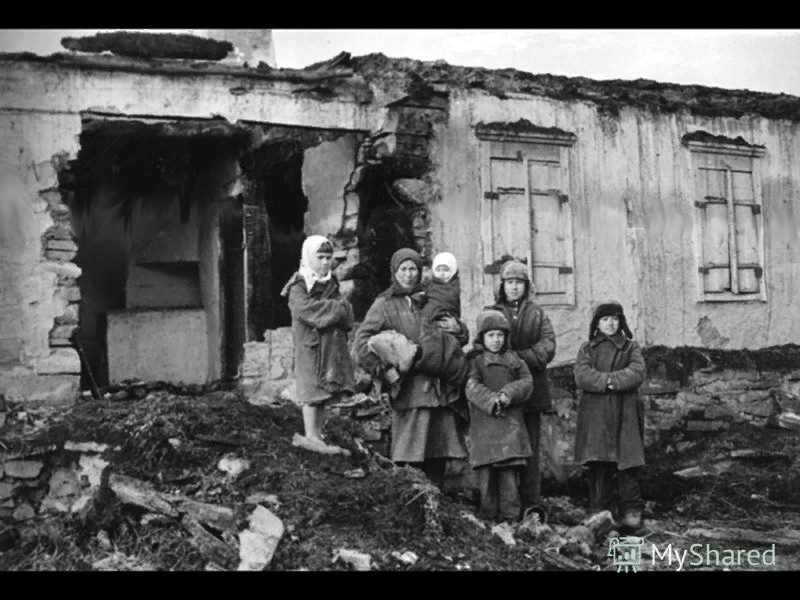 .
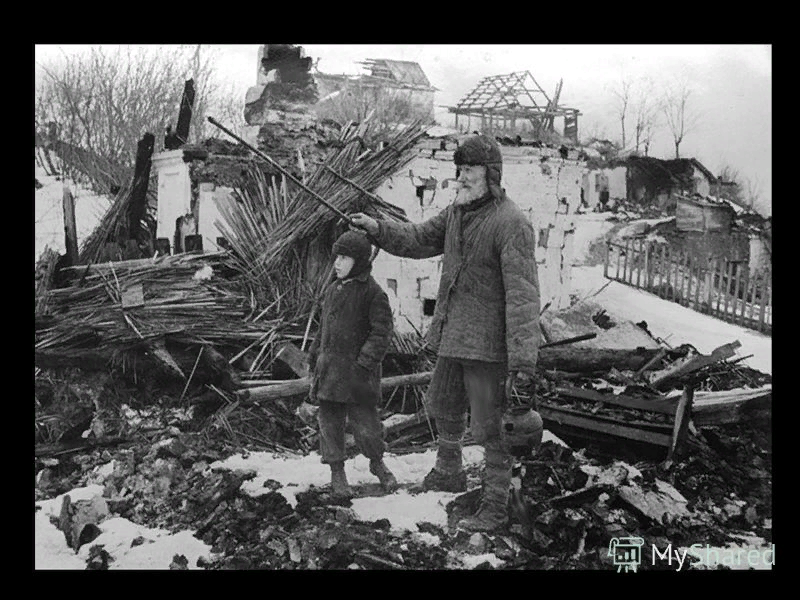 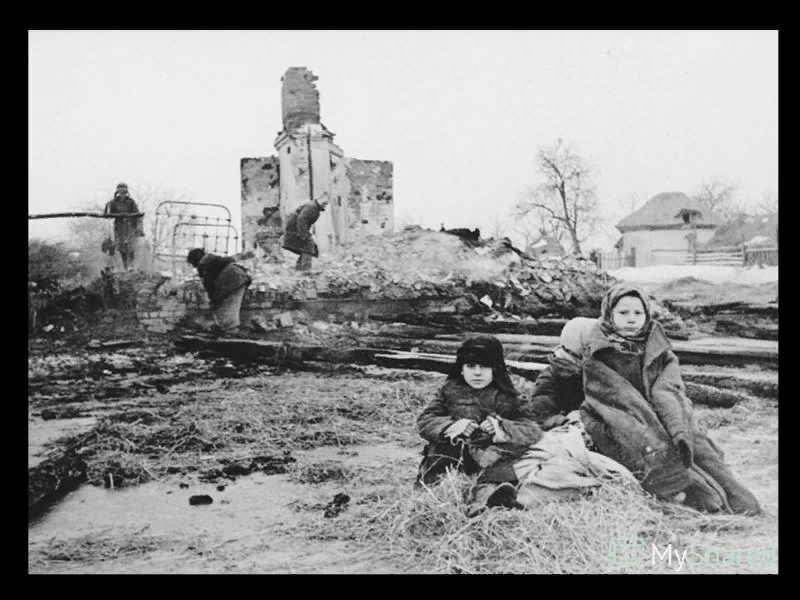 ль.
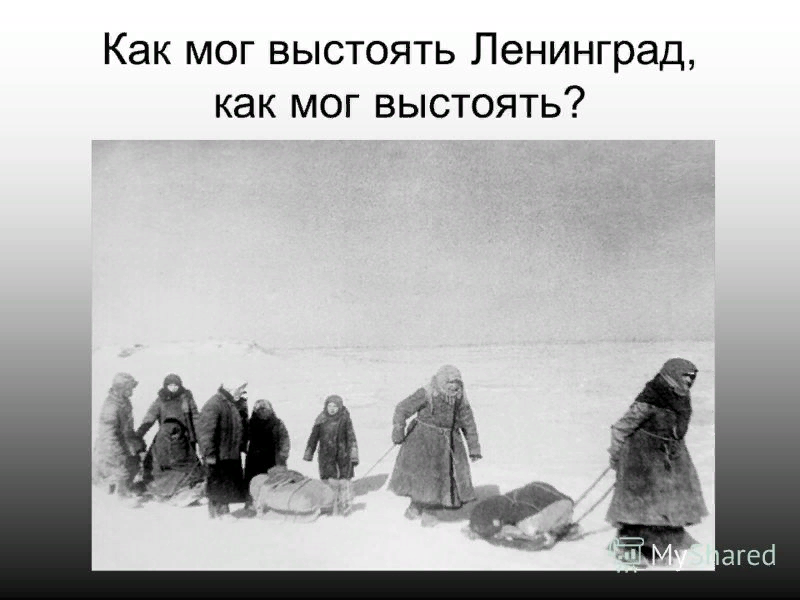 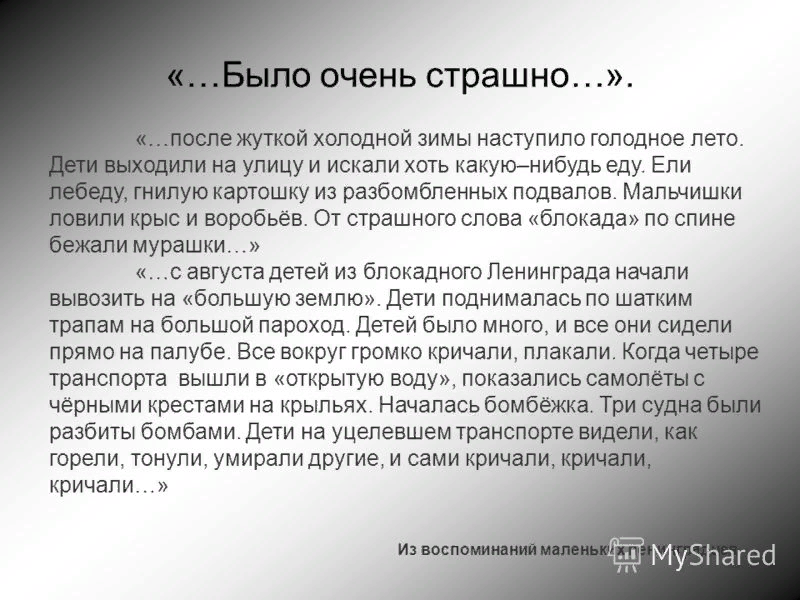 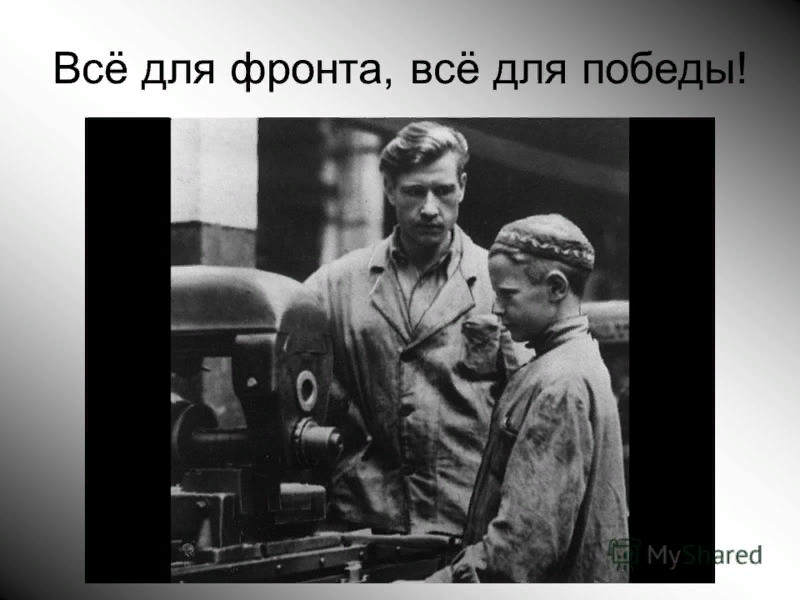 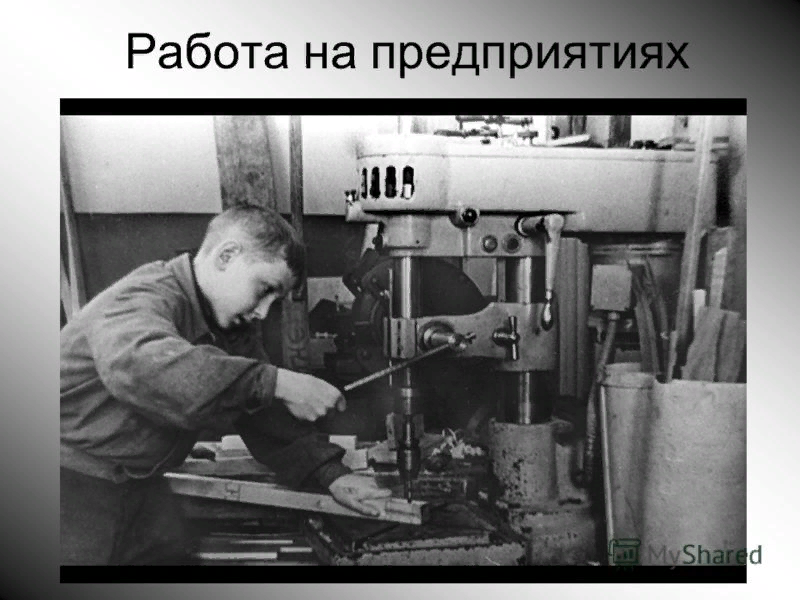 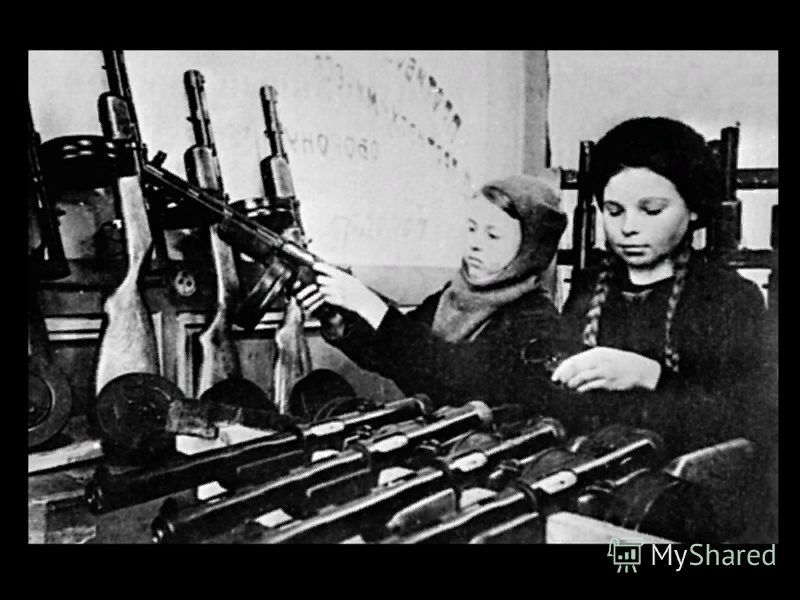 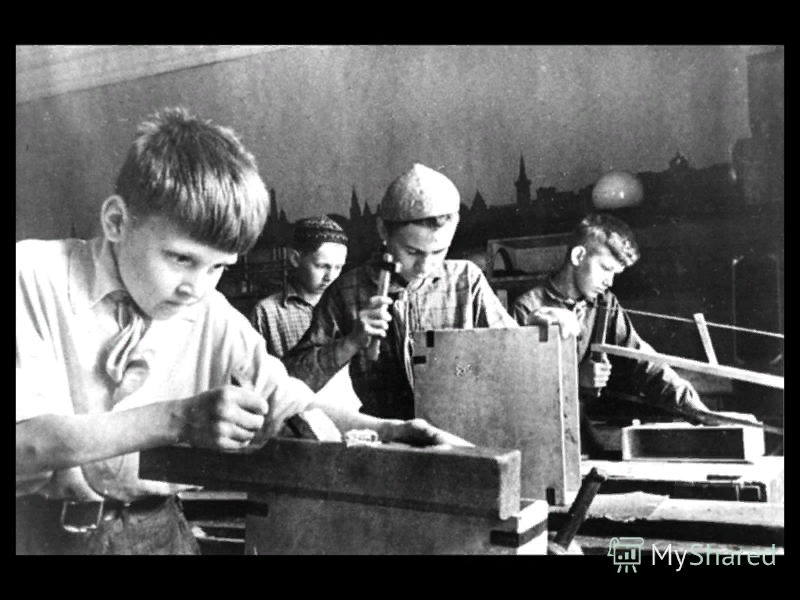 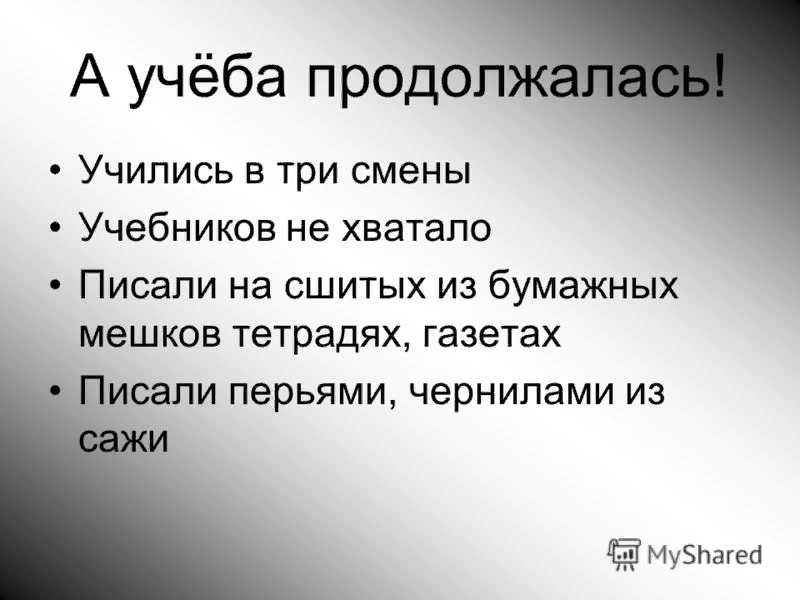 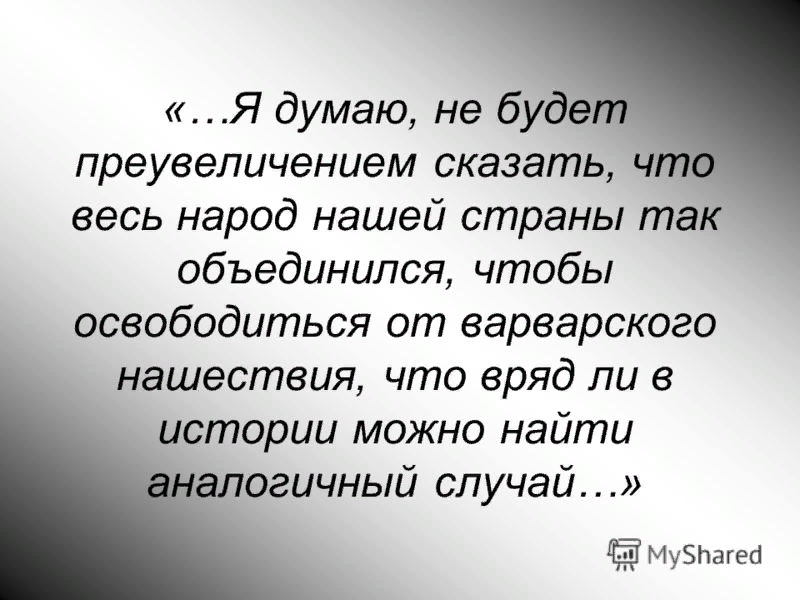 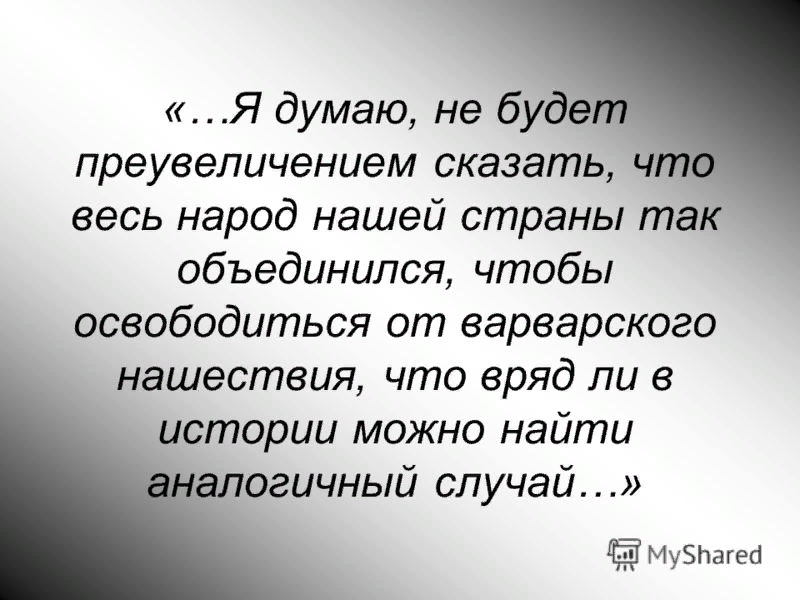 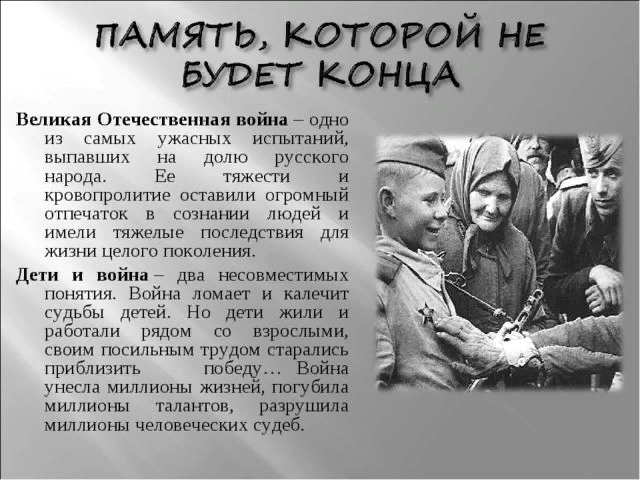 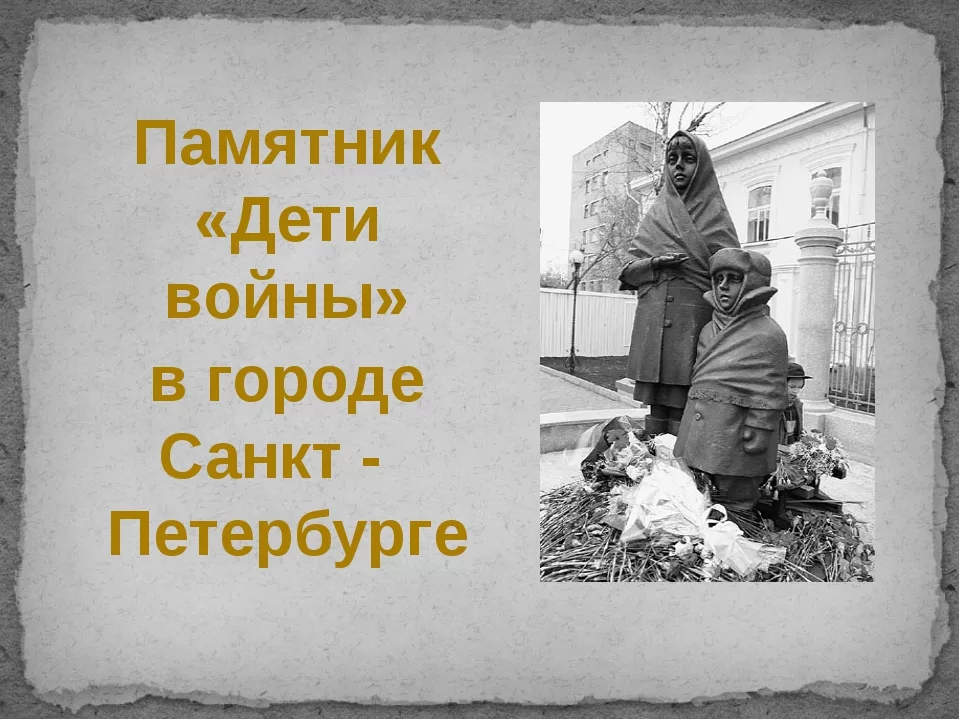